УРОК РАЗВИТИЯ РЕЧИ
Класс: 5 «А»
Учитель: Ломакина Елена Сергеевна
Зимний лес.
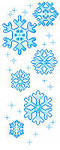 Снежинки тихо падают на землю…
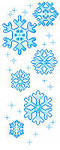 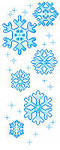 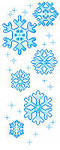 Подул ветер. Начинается метель…
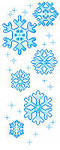 Через лес едут лыжники.
Сту - сту – ступила
Зима наступила.
Ню - ню - жню
Встаю на лыжню.
ап
Ба-бап-бобслей
В санки быстрей !
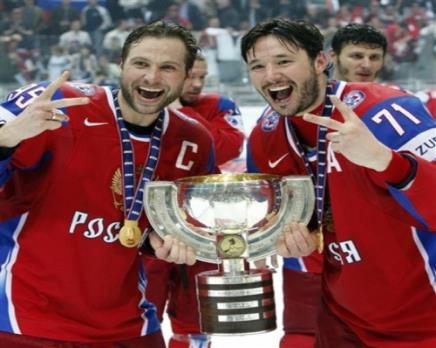 а
Ха-ха-хоккей
                       а                 К победе смелей!
- Как вы думаете, о чём мы сегодня будем говорить на уроке?
- Мы будем говорить о зимних видах спорта.
Речевая разминка «Закончи предложения»
Вся наша страна ждёт …
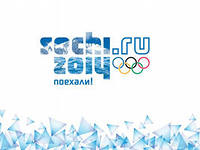 … Зимнюю Олимпиаду.
Зимняя Олимпиада  будет проходить…
… в городе Сочи.
Девиз зимней Олимпиады в Сочи …
Для занятий зимними видами спорта нужен…
И
снег
лёд.
Зимние виды спорта на снегу – это…
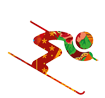 горные лыжи
санный спорт
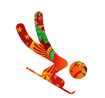 лыжные гонки
скелетон
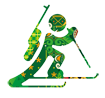 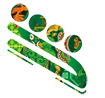 биатлон
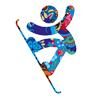 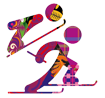 бобслей
сноуборд
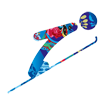 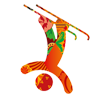 лыжное двоеборье
прыжки на лыжах с трамплина
фристайл
Зимние виды спорта на льду – это…
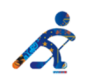 хоккей
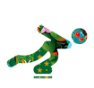 скоростной бег на коньках
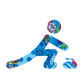 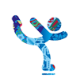 кёрлинг
фигурное катание
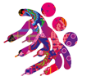 шорт-трек
БУДЕМ СОСТАВЛЯТЬ ДИАЛОГ
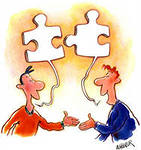 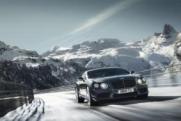 Реплика – вопрос:
Реплика – ответ

- …
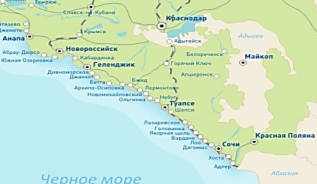 -  … ?
- Да. Мне очень нравятся зимние виды спорта.
- Юля, ты хотела бы поехать на Зимнюю Олимпиаду в Сочи?
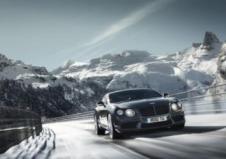 Реплика – вопрос:
Реплика – ответ:
-  … ?
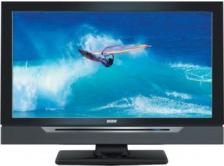 -
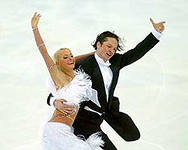 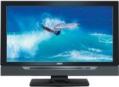 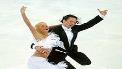 -   А какой  вид спорта тебе нравится больше?
- Я  люблю смотреть фигурное катание. Фигуристы в красивых костюмах танцуют на льду под музыку.
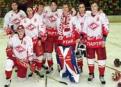 Реплика – ответ:
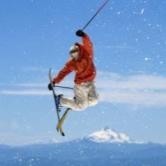 2
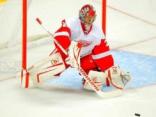 -
1
-    …
Реплика – вопрос:
- А ты знаешь, как называется вид спорта, где спортсмен выполняет акробатические упражнения на лыжах во время спуска?
- А мне нравится хоккей. Играет целая команда. Вратарю надо быть внимательным и быстрым, чтобы не пропустить шайбу.
Реплика-
ответ     -
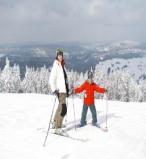 - …   Реплика – ответ
  -   …? Реплика – вопрос
- Да, мы с родителями часто выезжаем зимой в горы покататься.
Да, это фристайл.
 Здорово у них получается.

- А ты умеешь кататься на лыжах?
-   …? Реплика – вопрос
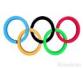 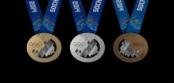 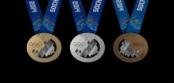 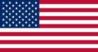 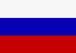 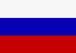 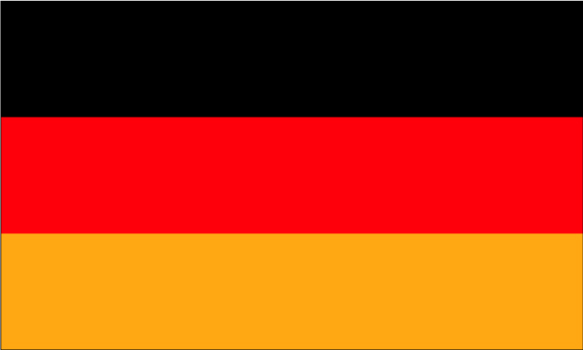 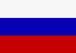 США ?
Канада ?
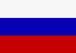 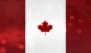 Германия ?
Россия ?
- …!
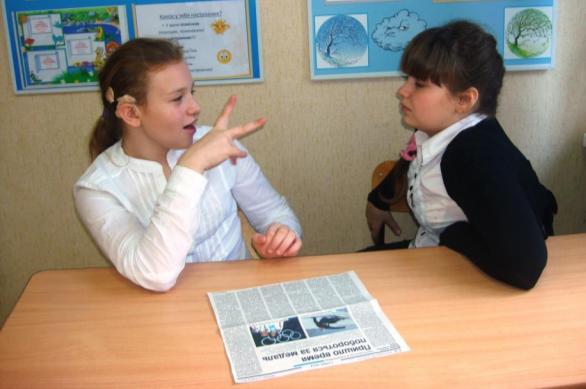 -Как думаешь, кто победит на Олимпиаде?
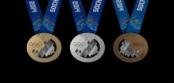 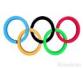 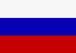 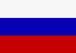 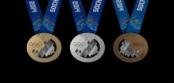 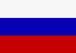 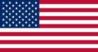 - Хочу, чтобы победили наши спортсмены. Россия, вперёд!
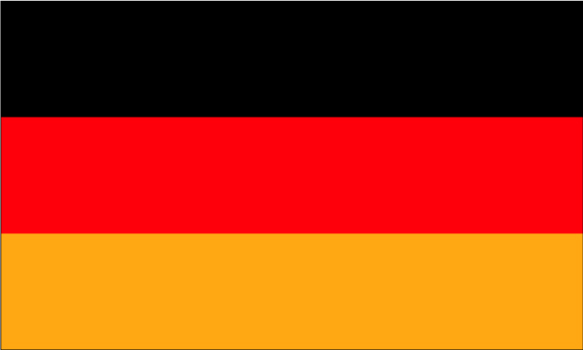 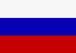 США ?
Канада ?
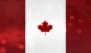 Германия ?
Россия ?
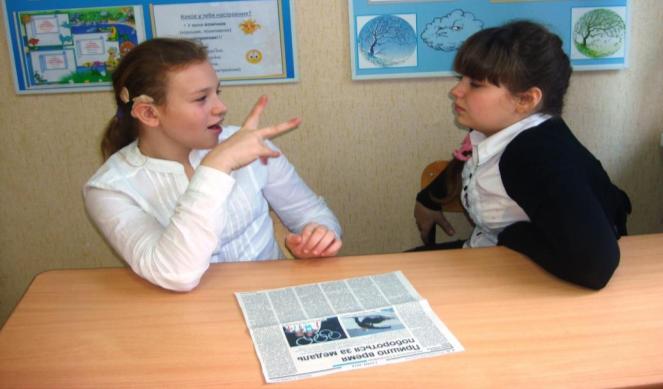 Подведение итогов. Рефлексия.
Что мы делали на уроке?
Делали фонетическую зарядку
Заканчивали предложения
Составляли диалог
Работали самостоятельно


Что понравилось?
Что не получилось?
Какое задание было интересным? Трудным? Самым лёгким?

Давайте выставим себе оценки:

Я работала хорошо.